Школа-гимназия имени С.М.Кирова Ак-Суйского района
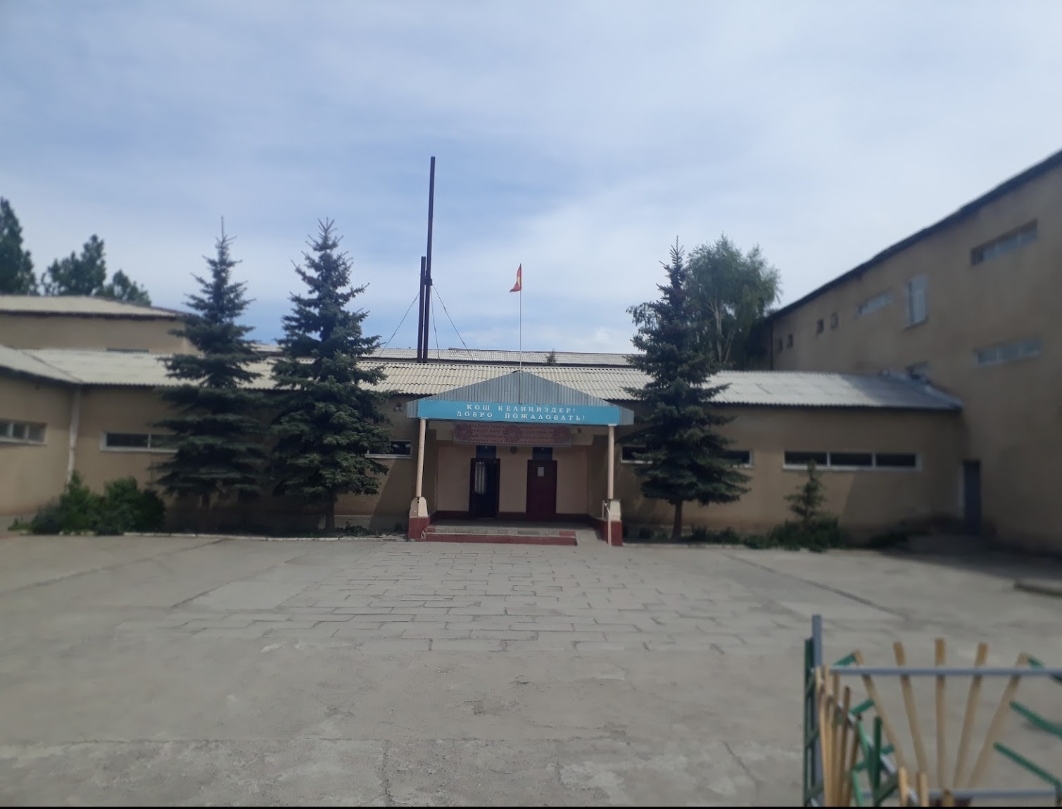 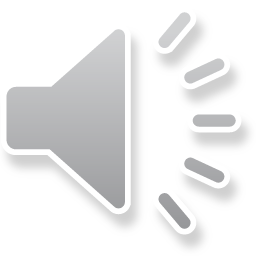 8 КЛАССРУССКИЙ ЯЗЫКВСТАВНЫЕ КОНСТРУКЦИИ
УРОК  РАЗРАБОТАН УЧИТЕЛЕМ РУССКОГО ЯЗЫКА И ЛИТЕРАТУРЫ ВОЛЖЕНИНОЙ ТАТЬЯНОЙ АНАТОЛЬЕВНОЙ
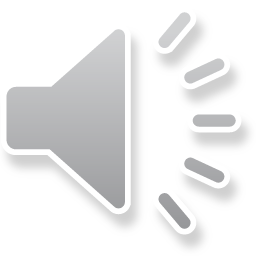 ВОПРОСЫ, НА КОТОРЫЕ НЕОБХОДИМО ДАТЬ ОТВЕТЫ:
Что такое вставные конструкции?
Для чего они употребляются в речи?
Как они выделяются на письме?
Являются ли членами предложения?
Виды вставных конструкций
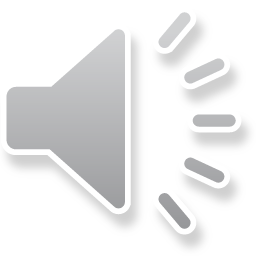 Что такое вставные конструкции?
В некоторых предложениях содержится информация, добавляющая что-либо к основному содержанию. Это вставные конструкции. В отличие от вводных слов и предложений, которые выражают отношения говорящего или автора текста, вставные конструкции выполняют роль передачи дополнительных замечаний, пояснений, уточнений, комментариев.
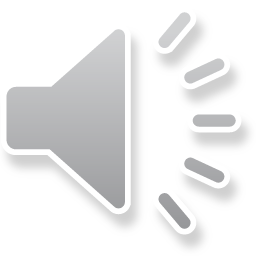 ОПРЕДЕЛЕНИЕ ВСТАВНЫХ КОНСТРУКЦИЙ
Затруднение, которое Демосфен сам себе устроил, - камешки во рту – заставляло его говорить особенно старательно и отчетливо.
Постепенно голос Демосфена окреп, у него выработалась правильная дикция (т.е. отчетливое произношение), и это помогло ему стать одним из самых замечательных ораторов Древней Греции. 
Ему очень хотелось сказать всю правду этим союзничкам именно сейчас — среди своих войск, под грохот орудий (они стояли всего в версте от батарей).
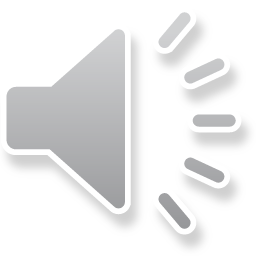 ЧТО ТАКОЕ ВСТАВНЫЕ КОНСТРУКЦИИ?
Вставные конструкции- это предложения, словосочетания, которые передают дополнительную, пояснительную уточняющую информацию, они расширяют информацию , которая содержится в предложении .

Например:
    Я не успел хорошенько заметить его лица (коляска слишком быстро промчалась мимо), но мне показалось, что он глубоко тронут.
(И. Тургенев)
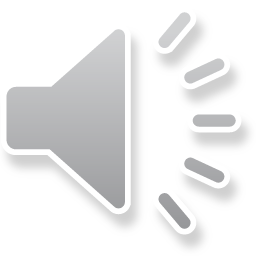 КАК ОНИ ВЫДЕЛЯЯЮТСЯ НА ПИСЬМЕ?
Вставные конструкции на письме выделяются тире или скобками, а в устной речи – более отчетливо выраженной интонацией вводности (паузы, понижение голоса, более быстрый темп произнесения).
Например:
   Возвратясь в свою комнату ( она находилась во флигеле), Гаврила подсел к окну и задумался. 
( И. С.Тургенев)
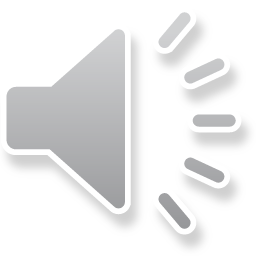 ЯВЛЯЮТСЯ ЛИ ОНИ ЧЛЕНАМИ ПРЕДЛОЖЕНИЯ?
Вставные конструкции  не являются членами предложения и не имеют грамматической связи ни с одним членом предложения.
Вставки резко разрывают связи между словами в предложении. По смыслу они обычно не связаны с основным содержанием предложения. Кроме того, характер их включения в речь «незапланированный» (тогда как у вводных слов и предложений– «запланированный»). Вставные конструкции как бы внезапно появляются в речи, не планируются заранее. Поэтому они не могут, в отличие от вводных слов и предложений, стоять в начале предложения.
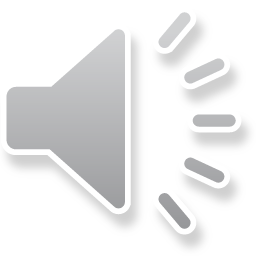 НЕОБХОДИМО ЗНАТЬ:
Что вставные конструкции часто совпадают с предложениями, но если в простое предложение включена вставная конструкция, то это предложение остается простым, осложненным вставной конструкцией;
Что скобки могут выделять вставную конструкцию и внутри предложения и в конце его. Тире же может выделять вставную конструкцию только в середине предложения;
Перед открывающей (первой) скобкой не ставится запятая, тире, двоеточие, точка с запятой.
Если внутри вставной конструкции есть знаки препинания, то они сохраняются.
Вставная конструкция не может находиться в начале предложения.
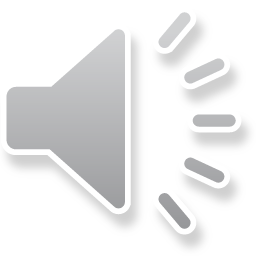 ВИДЫ ВСТАВНЫХ КОНСТРУКЦИЙ
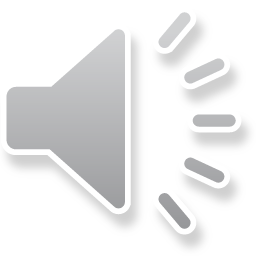 Запишите предложения и расставьте знаки препинания
Дикий барин так его прозвали, настоящее же его имя было Перевлесов пользовался огромным влиянием во всей округе. 
Однажды войдя в квартиру у меня был от неё собственный ключ я услышал тихое пение . 
Дубечня так называлась наша первая станция находилась в семнадцати верстах от города.
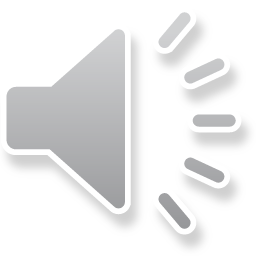 ПРОВЕРИМ!
Дикий барин (так его прозвали, настоящее же его имя было Перевлесов) пользовался огромным влиянием во всей округе. 
. Однажды, войдя в квартиру,( у меня был от неё собственный ключ) я услышал тихое пение 
Дубечня - так называлась наша первая станция - находилась в семнадцати верстах от города.
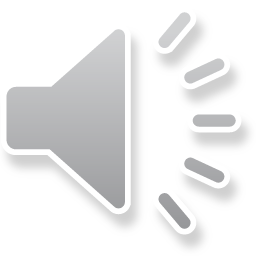 РАССТАВИМ ЗНАКИ ПРЕПИНАНИЯ!
На другое утро я уже проснулся, но еще не вставал стук палки раздался у меня под окном.
Птенчик упал из гнезда ветер сильно качал березы аллеи и сидел неподвижно.
Мы обошли развалину кругом Ася шла за нами следом и полюбовались видами гор.
Слово «лауреат» из лат. языка «увенчанный лаврами» обозначает звание, которое присуждают за выдающиеся заслуги, достижения в производстве, технике, науке, искусстве.
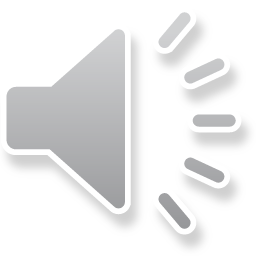 ПРОВЕРИМ СЕБЯ!
На другое утро (я уже проснулся, но еще не вставал) стук палки раздался у меня под окном.
Птенчик упал из гнезда (ветер сильно качал березы аллеи) и сидел неподвижно.
Мы обошли развалину кругом (Ася шла за нами следом) и полюбовались видами гор.
Слово «лауреат» (из лат. языка «увенчанный лаврами») обозначает звание, которое присуждают за выдающиеся заслуги, достижения в производстве, технике, науке, искусстве.
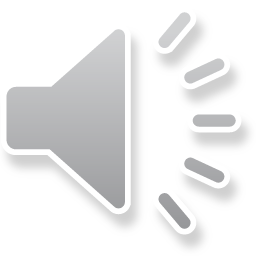 ДОМАШНЕЕ ЗАДАНИЕ
Стр. 195, упр.385
Учебник С.Г. Бархударова


ЖЕЛАЮ УСПЕХА!
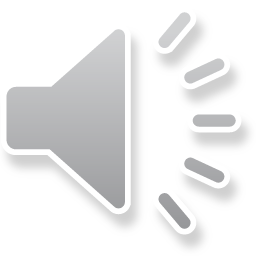 LOREM IPSUM DOLOR SIT AMET, CONSECTETUER ADIPISCING ELIT.
Lorem ipsum dolor sit amet, consectetuer adipiscing elit. Maecenas porttitor congue massa. Fusce posuere, magna sed pulvinar ultricies, purus lectus malesuada libero, sit amet commodo magna eros quis urna.
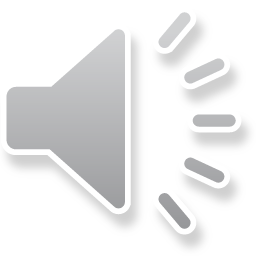 16